DAS
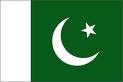 Department of Animal Sciences, UOS
Basic Terms in Animal Nutrition
Introduction to Animal Husbandry
2020
[Speaker Notes: Experimental—deceleration, disability, supine, mice
Theory—mites, honeybees, identity, probit
Lifespan—primates, etc
Human—self reinforcing, wasp, NBA



Thank
Background
Invasive/Greece/Hawaii
CDFA Medfly panel
Aging research

LBAM
Workshop
Zalom et al

Retreat/Workshop
LMAM see that little changes
New day in science/policy]
Nutrition
Science of the use of feed/food
Processes by which an animal ingests, digests, absorbs and uses the nutrients in feed for maintenance, growth, work and reproduction
[Speaker Notes: Experimental—deceleration, disability, supine, mice
Theory—mites, honeybees, identity, probit
Lifespan—primates, etc
Human—self reinforcing, wasp, NBA



Thank
Background
Invasive/Greece/Hawaii
CDFA Medfly panel
Aging research

LBAM
Workshop
Zalom et al

Retreat/Workshop
LMAM see that little changes
New day in science/policy]
Nutrients
Chemical substances 

Found in the feed material 

Can be used and are necessary for growth, maintenance, production and health of animals

Include carbohydrates, proteins, lipids, minerals and vitamins
[Speaker Notes: Experimental—deceleration, disability, supine, mice
Theory—mites, honeybees, identity, probit
Lifespan—primates, etc
Human—self reinforcing, wasp, NBA



Thank
Background
Invasive/Greece/Hawaii
CDFA Medfly panel
Aging research

LBAM
Workshop
Zalom et al

Retreat/Workshop
LMAM see that little changes
New day in science/policy]
Feed
Any naturally occurring ingredient or mixture of ingredients, fed to animals for purpose of sustaining them
[Speaker Notes: Experimental—deceleration, disability, supine, mice
Theory—mites, honeybees, identity, probit
Lifespan—primates, etc
Human—self reinforcing, wasp, NBA



Thank
Background
Invasive/Greece/Hawaii
CDFA Medfly panel
Aging research

LBAM
Workshop
Zalom et al

Retreat/Workshop
LMAM see that little changes
New day in science/policy]
Diet
Ingredient 
Mixture of ingredients including water 
Consumed by animals
[Speaker Notes: Experimental—deceleration, disability, supine, mice
Theory—mites, honeybees, identity, probit
Lifespan—primates, etc
Human—self reinforcing, wasp, NBA



Thank
Background
Invasive/Greece/Hawaii
CDFA Medfly panel
Aging research

LBAM
Workshop
Zalom et al

Retreat/Workshop
LMAM see that little changes
New day in science/policy]
Complete Ration
Feed allowance given to the animal in 24 hours
[Speaker Notes: Experimental—deceleration, disability, supine, mice
Theory—mites, honeybees, identity, probit
Lifespan—primates, etc
Human—self reinforcing, wasp, NBA



Thank
Background
Invasive/Greece/Hawaii
CDFA Medfly panel
Aging research

LBAM
Workshop
Zalom et al

Retreat/Workshop
LMAM see that little changes
New day in science/policy]
Balanced Ration
One, which provides an animal the proper amounts and proportions of all the required nutrients
[Speaker Notes: Experimental—deceleration, disability, supine, mice
Theory—mites, honeybees, identity, probit
Lifespan—primates, etc
Human—self reinforcing, wasp, NBA



Thank
Background
Invasive/Greece/Hawaii
CDFA Medfly panel
Aging research

LBAM
Workshop
Zalom et al

Retreat/Workshop
LMAM see that little changes
New day in science/policy]
Ingredient
A constituent of feed material
[Speaker Notes: Experimental—deceleration, disability, supine, mice
Theory—mites, honeybees, identity, probit
Lifespan—primates, etc
Human—self reinforcing, wasp, NBA



Thank
Background
Invasive/Greece/Hawaii
CDFA Medfly panel
Aging research

LBAM
Workshop
Zalom et al

Retreat/Workshop
LMAM see that little changes
New day in science/policy]
Roughages
Coarse bulky feeds
High in fiber contents (more than 18%) 
Low in total digestible nutrients (less than 60%)
[Speaker Notes: Experimental—deceleration, disability, supine, mice
Theory—mites, honeybees, identity, probit
Lifespan—primates, etc
Human—self reinforcing, wasp, NBA



Thank
Background
Invasive/Greece/Hawaii
CDFA Medfly panel
Aging research

LBAM
Workshop
Zalom et al

Retreat/Workshop
LMAM see that little changes
New day in science/policy]
Concentrates
Low in fiber contents (less than 18%) 
High in total digestible nutrients (more than 60%)
[Speaker Notes: Experimental—deceleration, disability, supine, mice
Theory—mites, honeybees, identity, probit
Lifespan—primates, etc
Human—self reinforcing, wasp, NBA



Thank
Background
Invasive/Greece/Hawaii
CDFA Medfly panel
Aging research

LBAM
Workshop
Zalom et al

Retreat/Workshop
LMAM see that little changes
New day in science/policy]
Legumes
A green plant which is the number of family leguminous, having the characteristics of nodules in the roots, seed in pods and can fix the atmospheric nitrogen in the soil
[Speaker Notes: Experimental—deceleration, disability, supine, mice
Theory—mites, honeybees, identity, probit
Lifespan—primates, etc
Human—self reinforcing, wasp, NBA



Thank
Background
Invasive/Greece/Hawaii
CDFA Medfly panel
Aging research

LBAM
Workshop
Zalom et al

Retreat/Workshop
LMAM see that little changes
New day in science/policy]
Straw
The plant residue remaining after separation of the seeds in threshing, e.g. wheat straw, rice straw
[Speaker Notes: Experimental—deceleration, disability, supine, mice
Theory—mites, honeybees, identity, probit
Lifespan—primates, etc
Human—self reinforcing, wasp, NBA



Thank
Background
Invasive/Greece/Hawaii
CDFA Medfly panel
Aging research

LBAM
Workshop
Zalom et al

Retreat/Workshop
LMAM see that little changes
New day in science/policy]
Graze
To consume standing vegetation, as by livestock or wild animals
[Speaker Notes: Experimental—deceleration, disability, supine, mice
Theory—mites, honeybees, identity, probit
Lifespan—primates, etc
Human—self reinforcing, wasp, NBA



Thank
Background
Invasive/Greece/Hawaii
CDFA Medfly panel
Aging research

LBAM
Workshop
Zalom et al

Retreat/Workshop
LMAM see that little changes
New day in science/policy]
Browse
The forage of shrubs and trees eaten by animals
[Speaker Notes: Experimental—deceleration, disability, supine, mice
Theory—mites, honeybees, identity, probit
Lifespan—primates, etc
Human—self reinforcing, wasp, NBA



Thank
Background
Invasive/Greece/Hawaii
CDFA Medfly panel
Aging research

LBAM
Workshop
Zalom et al

Retreat/Workshop
LMAM see that little changes
New day in science/policy]
Carbohydrates
Polyhydroxy aldehydes and ketones and their derivates. Compounds of carbon, hydrogen and oxygen
[Speaker Notes: Experimental—deceleration, disability, supine, mice
Theory—mites, honeybees, identity, probit
Lifespan—primates, etc
Human—self reinforcing, wasp, NBA



Thank
Background
Invasive/Greece/Hawaii
CDFA Medfly panel
Aging research

LBAM
Workshop
Zalom et al

Retreat/Workshop
LMAM see that little changes
New day in science/policy]
Crude protein
This is a mixture of true protein and non-protien nitrogen
These are polymers of amino acids
[Speaker Notes: Experimental—deceleration, disability, supine, mice
Theory—mites, honeybees, identity, probit
Lifespan—primates, etc
Human—self reinforcing, wasp, NBA



Thank
Background
Invasive/Greece/Hawaii
CDFA Medfly panel
Aging research

LBAM
Workshop
Zalom et al

Retreat/Workshop
LMAM see that little changes
New day in science/policy]
Crude fiber
Least digestible portion of mono-gastric animals
Fibrous portion of feed containing cellulose, hemicellulose and lignin
[Speaker Notes: Experimental—deceleration, disability, supine, mice
Theory—mites, honeybees, identity, probit
Lifespan—primates, etc
Human—self reinforcing, wasp, NBA



Thank
Background
Invasive/Greece/Hawaii
CDFA Medfly panel
Aging research

LBAM
Workshop
Zalom et al

Retreat/Workshop
LMAM see that little changes
New day in science/policy]
Crude fat
Complex organic compounds
The part of feed which is soluble in ether 
Also referred as ether extract
[Speaker Notes: Experimental—deceleration, disability, supine, mice
Theory—mites, honeybees, identity, probit
Lifespan—primates, etc
Human—self reinforcing, wasp, NBA



Thank
Background
Invasive/Greece/Hawaii
CDFA Medfly panel
Aging research

LBAM
Workshop
Zalom et al

Retreat/Workshop
LMAM see that little changes
New day in science/policy]
Energy
The capacity/ability to perform work

Calorie

One calorie is the amount of energy required to raise the temperature of 1 gram of water by 1 degree Celsius
[Speaker Notes: Experimental—deceleration, disability, supine, mice
Theory—mites, honeybees, identity, probit
Lifespan—primates, etc
Human—self reinforcing, wasp, NBA



Thank
Background
Invasive/Greece/Hawaii
CDFA Medfly panel
Aging research

LBAM
Workshop
Zalom et al

Retreat/Workshop
LMAM see that little changes
New day in science/policy]
Total digestible nutrient (TDN)
Indicate the energy value of a feedstuff
It is equal to percentage of digestible carbohydrates plus percentage of digestible crude protein plus (percentage of digestible crude fat X 2.25)
[Speaker Notes: Experimental—deceleration, disability, supine, mice
Theory—mites, honeybees, identity, probit
Lifespan—primates, etc
Human—self reinforcing, wasp, NBA



Thank
Background
Invasive/Greece/Hawaii
CDFA Medfly panel
Aging research

LBAM
Workshop
Zalom et al

Retreat/Workshop
LMAM see that little changes
New day in science/policy]
Volatile fatty acids (VFA)
Commonly used in reference to acetic, propionic and butyric acids found especially in rumen contents or silage
[Speaker Notes: Experimental—deceleration, disability, supine, mice
Theory—mites, honeybees, identity, probit
Lifespan—primates, etc
Human—self reinforcing, wasp, NBA



Thank
Background
Invasive/Greece/Hawaii
CDFA Medfly panel
Aging research

LBAM
Workshop
Zalom et al

Retreat/Workshop
LMAM see that little changes
New day in science/policy]
Mash / Meal
A ground feed or feed ingredient, having a particle size some what greater than flour
[Speaker Notes: Experimental—deceleration, disability, supine, mice
Theory—mites, honeybees, identity, probit
Lifespan—primates, etc
Human—self reinforcing, wasp, NBA



Thank
Background
Invasive/Greece/Hawaii
CDFA Medfly panel
Aging research

LBAM
Workshop
Zalom et al

Retreat/Workshop
LMAM see that little changes
New day in science/policy]
Pellets
Ground feed compacted by steaming and forcing the material through die openings
[Speaker Notes: Experimental—deceleration, disability, supine, mice
Theory—mites, honeybees, identity, probit
Lifespan—primates, etc
Human—self reinforcing, wasp, NBA



Thank
Background
Invasive/Greece/Hawaii
CDFA Medfly panel
Aging research

LBAM
Workshop
Zalom et al

Retreat/Workshop
LMAM see that little changes
New day in science/policy]
Crumbles
Pelleted feed reduced to irregular mixture
[Speaker Notes: Experimental—deceleration, disability, supine, mice
Theory—mites, honeybees, identity, probit
Lifespan—primates, etc
Human—self reinforcing, wasp, NBA



Thank
Background
Invasive/Greece/Hawaii
CDFA Medfly panel
Aging research

LBAM
Workshop
Zalom et al

Retreat/Workshop
LMAM see that little changes
New day in science/policy]
Minerals
The inorganic elements of animals and plants determined by burning of organic matter.
[Speaker Notes: Experimental—deceleration, disability, supine, mice
Theory—mites, honeybees, identity, probit
Lifespan—primates, etc
Human—self reinforcing, wasp, NBA



Thank
Background
Invasive/Greece/Hawaii
CDFA Medfly panel
Aging research

LBAM
Workshop
Zalom et al

Retreat/Workshop
LMAM see that little changes
New day in science/policy]
Macro minerals
Calcium (Ca)
Phosphorous (P)
Chlorine (Cl)
Sodium (Na) 
Potassium (K) 
Sulphur (S)
Magnesium (Mg)
[Speaker Notes: Experimental—deceleration, disability, supine, mice
Theory—mites, honeybees, identity, probit
Lifespan—primates, etc
Human—self reinforcing, wasp, NBA



Thank
Background
Invasive/Greece/Hawaii
CDFA Medfly panel
Aging research

LBAM
Workshop
Zalom et al

Retreat/Workshop
LMAM see that little changes
New day in science/policy]
Micro minerals
Ferrous (Fe)
Copper (Cu)
Manganese (Mn)
Zinc (Zn)
Selenium (Se)
Cobalt (Co)
Iodine (I) etc.
[Speaker Notes: Experimental—deceleration, disability, supine, mice
Theory—mites, honeybees, identity, probit
Lifespan—primates, etc
Human—self reinforcing, wasp, NBA



Thank
Background
Invasive/Greece/Hawaii
CDFA Medfly panel
Aging research

LBAM
Workshop
Zalom et al

Retreat/Workshop
LMAM see that little changes
New day in science/policy]
Vitamins
Complex organic compounds
Required in minute amount
Function as parts of enzyme system 
Essential for the transformation energy and
Regulation of metabolism of the body
[Speaker Notes: Experimental—deceleration, disability, supine, mice
Theory—mites, honeybees, identity, probit
Lifespan—primates, etc
Human—self reinforcing, wasp, NBA



Thank
Background
Invasive/Greece/Hawaii
CDFA Medfly panel
Aging research

LBAM
Workshop
Zalom et al

Retreat/Workshop
LMAM see that little changes
New day in science/policy]
Metabolism
All the bio-chemical changes that take place in the animal body after nutrient’s absorption from the digestive tract
[Speaker Notes: Experimental—deceleration, disability, supine, mice
Theory—mites, honeybees, identity, probit
Lifespan—primates, etc
Human—self reinforcing, wasp, NBA



Thank
Background
Invasive/Greece/Hawaii
CDFA Medfly panel
Aging research

LBAM
Workshop
Zalom et al

Retreat/Workshop
LMAM see that little changes
New day in science/policy]
Anabolism
Building up processes
Nutrients used for the formation or repair of tissues
[Speaker Notes: Experimental—deceleration, disability, supine, mice
Theory—mites, honeybees, identity, probit
Lifespan—primates, etc
Human—self reinforcing, wasp, NBA



Thank
Background
Invasive/Greece/Hawaii
CDFA Medfly panel
Aging research

LBAM
Workshop
Zalom et al

Retreat/Workshop
LMAM see that little changes
New day in science/policy]
Catabolism
Breaking up processes
Nutrients are oxidized to for the production of work and heat
[Speaker Notes: Experimental—deceleration, disability, supine, mice
Theory—mites, honeybees, identity, probit
Lifespan—primates, etc
Human—self reinforcing, wasp, NBA



Thank
Background
Invasive/Greece/Hawaii
CDFA Medfly panel
Aging research

LBAM
Workshop
Zalom et al

Retreat/Workshop
LMAM see that little changes
New day in science/policy]
Hydrolysis
A chemical digestion process called enzymatic hydrolysis, can break the bonds holding the molecular 'building blocks' within the feed together. For example, proteins are broken down into their 'building block' amino acids.
[Speaker Notes: Experimental—deceleration, disability, supine, mice
Theory—mites, honeybees, identity, probit
Lifespan—primates, etc
Human—self reinforcing, wasp, NBA



Thank
Background
Invasive/Greece/Hawaii
CDFA Medfly panel
Aging research

LBAM
Workshop
Zalom et al

Retreat/Workshop
LMAM see that little changes
New day in science/policy]
Maintenance
The feed cost of keeping the animal alive and carrying out its basic functions
[Speaker Notes: Experimental—deceleration, disability, supine, mice
Theory—mites, honeybees, identity, probit
Lifespan—primates, etc
Human—self reinforcing, wasp, NBA



Thank
Background
Invasive/Greece/Hawaii
CDFA Medfly panel
Aging research

LBAM
Workshop
Zalom et al

Retreat/Workshop
LMAM see that little changes
New day in science/policy]
Supplements
A feed ingredient used to improve the nutritional value of basal feeds
usually rich in protein, minerals, vitamins, or a combination of part or all of these, and they are usually combined with basal feeds
[Speaker Notes: Experimental—deceleration, disability, supine, mice
Theory—mites, honeybees, identity, probit
Lifespan—primates, etc
Human—self reinforcing, wasp, NBA



Thank
Background
Invasive/Greece/Hawaii
CDFA Medfly panel
Aging research

LBAM
Workshop
Zalom et al

Retreat/Workshop
LMAM see that little changes
New day in science/policy]
Additive
An ingredients or combination of ingredients added to basic mix to help fulfill a specific need other than nutrition e.g. immunity, sub-therapeutic against bacteria etc.
[Speaker Notes: Experimental—deceleration, disability, supine, mice
Theory—mites, honeybees, identity, probit
Lifespan—primates, etc
Human—self reinforcing, wasp, NBA



Thank
Background
Invasive/Greece/Hawaii
CDFA Medfly panel
Aging research

LBAM
Workshop
Zalom et al

Retreat/Workshop
LMAM see that little changes
New day in science/policy]
Feedlot
Large scale facility for intensive feeding of ruminants for fattening prior to slaughtering
[Speaker Notes: Experimental—deceleration, disability, supine, mice
Theory—mites, honeybees, identity, probit
Lifespan—primates, etc
Human—self reinforcing, wasp, NBA



Thank
Background
Invasive/Greece/Hawaii
CDFA Medfly panel
Aging research

LBAM
Workshop
Zalom et al

Retreat/Workshop
LMAM see that little changes
New day in science/policy]
Fermentation
Chemical changes brought about by enzyme produced by various microorganisms in the rumen
[Speaker Notes: Experimental—deceleration, disability, supine, mice
Theory—mites, honeybees, identity, probit
Lifespan—primates, etc
Human—self reinforcing, wasp, NBA



Thank
Background
Invasive/Greece/Hawaii
CDFA Medfly panel
Aging research

LBAM
Workshop
Zalom et al

Retreat/Workshop
LMAM see that little changes
New day in science/policy]
Feed efficiency
The ratio expressing the number of units of feed required for one unit of production (meat, milk, egg) by an animal
[Speaker Notes: Experimental—deceleration, disability, supine, mice
Theory—mites, honeybees, identity, probit
Lifespan—primates, etc
Human—self reinforcing, wasp, NBA



Thank
Background
Invasive/Greece/Hawaii
CDFA Medfly panel
Aging research

LBAM
Workshop
Zalom et al

Retreat/Workshop
LMAM see that little changes
New day in science/policy]
Basal feed
A feed common to all groups of experimental animals to which the experimental substances are added
[Speaker Notes: Experimental—deceleration, disability, supine, mice
Theory—mites, honeybees, identity, probit
Lifespan—primates, etc
Human—self reinforcing, wasp, NBA



Thank
Background
Invasive/Greece/Hawaii
CDFA Medfly panel
Aging research

LBAM
Workshop
Zalom et al

Retreat/Workshop
LMAM see that little changes
New day in science/policy]